VICH Task Force for Efficacy Studies for Combination Products
Progress Report (Final)
Introduction
At the 3rd VOF meeting in Nov 2013, China PR presented a Concept Paper for a VICH guideline on “efficacy studies for combination drug products”. 
The SC & VOF members welcomed the proposal confirming that it is an important topic where guidance is currently lacking.
The scope of this topic is very broad and could lead to several GLs. 
It would be useful to identify the different combinations available in order to reach agreement on which GLs should be developed.

The SC decided to create a task force (TF) chaired by JMAFF.
Mandate
To elaborate a discussion paper proposing a more focused scope for the development of a VICH GL for efficacy studies for combination products. 
             
The TF will
Prioritize the target products
Explore the possibility of 
  a general policy document
>Explore Major combination

>Analyse GLs already in Place
Major Combination-products
Technical Requirement GLs in Place
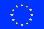 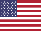 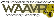 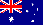 WAAVP: World Association for Advancement of Veterinary Parasitology
Conclusion
General combination GL
EU and US are the representative General GLs.
Internationally harmonized GL by extracting appropriate elements from them. 
Specific combination GL
Main target : Anti-Parasitics
Drug resistance control will be a main objective.
Inclusion of WAAVP/Australian GL into VICH framework should be explored in collaboration with the Anthelmintics-EWG.
Other specific combination may be a target in the future.
After some experiences
Further discussion by the VOF and SC members needed
Thank you
感謝